Digital Transformation Facilitators
Eve Anderson
Joe Pickard
Purpose
To facilitate primary care in optimising the use of digital tools and workflow.

Sharing best practice across Stockport.

To understand what matters to practices – influenced by their input.
  
Part of a wider team funded through GM.
Current / Past Projects
Reduction of EMIS tasks for improved performance.
Automation of sending Friends and Family Tests.
Appointment reminder set up in AccuRX 
Lunch and Learn webinars covering basic Excel, MS Teams, EMIS Tasks and Outlook
Currently undertaking a Pilot for Website Benchmarking
Xon / Surgery Connect reporting function & Xflow
Future Projects
Implementing Online Patient Triage – what good looks like.
Configuring cross-organisational tasks.
Patient apps.
GMCR.
Digital Induction.
Future Lunch & Learn Webinars
Success Stories
96.9% of practices engaged - 31 out of 32 practices have had input from the Digital facilitators.
4.91/5 rating given by practices for our support with 100% saying they would work with us on future projects.
287% increase in Friends and family submissions from October 2022 to February 2023.
One practice decreased their EMIS tasks by 30% following our hints and tips for task reduction.
20% overall reduction in EMIS tasks across Stockport since November 2022. 
Savings for practices – Disabling Mjog when enabling Friends and Family and appointment reminders via AccuRX saved one practice £750.
Based off our feedback form for the Excel Lunch and Learn sessions, the average rating was 8.9/10 for how likely they would be to recommend the webinars to colleagues.
Q&A
What matters to you? / What would add value?
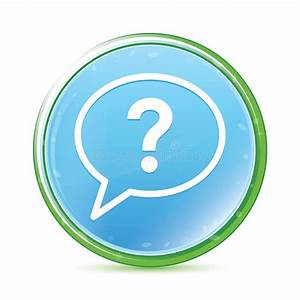